The Normal Distribution
LO: To know the properties of the normal distribution.
The Normal Distribution
Is the most important distribution for a continuous random variable.
Many naturally occurring phenomena have a distribution that is normal, or approximately normal.
Examples of variables that have a Normal distribution
Physical attributes of a population such as:
Height
Weight
Arm length
Crop yields.
Scores for tests taken by a large population.
Once a normal model has been stablished, we can use it to calculate probabilities and make predictions.
The properties of a normal distribution:
It is a bell-shaped curve.
It is symmetrical about the mean, μ.  (The mean, the mode and the median all have the same value).
The x-axis is an asymptote to the curve.
The total area under the curve is 1 (or 100%).
50% of the area is to the left of the mean, and 50% to the right.
100%
50%
50%
μ
The characteristics of any normal distribution
There is no single normal curve, but a family of curves, each one defined by its mean, m, and standard deviation, s.
If a random variable, X, has a normal distribution with mean m and standard deviation s, this is written X ~ N(m, s2)
m and s are called the parameters of the distribution.
The mean is the central point of the distribution
The standard deviation describes the spread of the distribution
The means are all the same and all the curves are centered around it but s1 < s2 < s3
Curve X1 is narrower than X2,
X1
and X2 is narrower than X3
X2
X1 ~ N(5, 12)
X2 ~ N(5, 22)
X3
X3 ~ N(5, 32)
μ
5
The characteristics of any normal distribution
There is no single normal curve, but a family of curves, each one defined by its mean, m, and standard deviation, s.
If a random variable, X, has a normal distribution with mean m and standard deviation s, this is written X ~ N(m, s2)
m and s are called the parameters of the distribution.
The mean is the central point of the distribution
The standard deviation describes the spread of the distribution
The standard deviations are all the same, so the curves are all the same but m1 < m2 < m3
The curves may have different means and/or different standard deviations, but they all have the same characteristics
X1
X2
X3
X1 ~ N(5, 22)
X2 ~ N(10, 22)
X3 ~ N(15, 22)
10
5
15
The standard normal distribution
The standard normal distribution is the normal distribution where
m = 0
and s = 1
The random variable is called Z.
It uses ‘z-values’ to describe the number of standard deviations any value is away from the mean.
The standard normal distribution is written Z ~ N(0, 1)
f(z)
σ
σ
σ
σ
σ
σ
3
2
1
0
-3
-2
-1
The standard normal distribution
The standard normal distribution is the normal distribution where m = 0 and s = 1
The random variable is called Z.
It uses ‘z-values’ to describe the number of standard deviations any value is away from the mean.
The standard normal distribution is written Z ~ N(0, 1)
Using the GDC
Given that Z ~ N(0, 1) find P(-1 < Z < 1)
f(z)
Press 1
Run-Matrix
Turn on
σ
σ
σ
σ
σ
σ
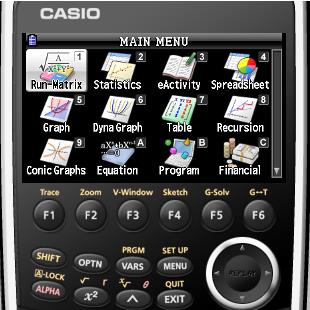 3
2
1
0
-2
-3
-1
The standard normal distribution
The standard normal distribution is the normal distribution where m = 0 and s = 1
The random variable is called Z.
It uses ‘z-values’ to describe the number of standard deviations any value is away from the mean.
The standard normal distribution is written Z ~ N(0, 1)
Using the GDC
Given that Z ~ N(0, 1) find P(-1 < Z < 1)
f(z)
OPTN
σ
σ
σ
σ
σ
σ
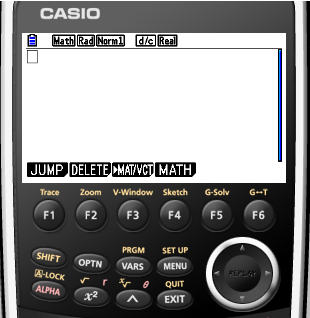 3
2
1
0
-2
-3
-1
The standard normal distribution
The standard normal distribution is the normal distribution where m = 0 and s = 1
The random variable is called Z.
It uses ‘z-values’ to describe the number of standard deviations any value is away from the mean.
The standard normal distribution is written Z ~ N(0, 1)
Using the GDC
Given that Z ~ N(0, 1) find P(-1 < Z < 1)
f(z)
F5
STAT
σ
σ
σ
σ
σ
σ
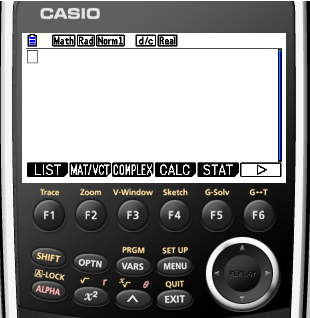 3
2
1
0
-2
-3
-1
The standard normal distribution
The standard normal distribution is the normal distribution where m = 0 and s = 1
The random variable is called Z.
It uses ‘z-values’ to describe the number of standard deviations any value is away from the mean.
The standard normal distribution is written Z ~ N(0, 1)
Using the GDC
Given that Z ~ N(0, 1) find P(-1 < Z < 1)
f(z)
F3
DIST
σ
σ
σ
σ
σ
σ
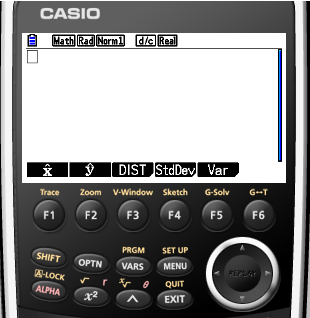 3
2
1
0
-2
-3
-1
The standard normal distribution
The standard normal distribution is the normal distribution where m = 0 and s = 1
The random variable is called Z.
It uses ‘z-values’ to describe the number of standard deviations any value is away from the mean.
The standard normal distribution is written Z ~ N(0, 1)
Using the GDC
Given that Z ~ N(0, 1) find P(-1 < Z < 1)
f(z)
F1
NORM
σ
σ
σ
σ
σ
σ
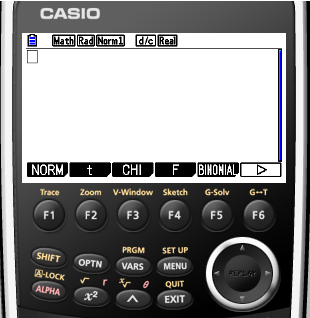 3
2
1
0
-2
-3
-1
The standard normal distribution
The standard normal distribution is the normal distribution where m = 0 and s = 1
The random variable is called Z.
It uses ‘z-values’ to describe the number of standard deviations any value is away from the mean.
The standard normal distribution is written Z ~ N(0, 1)
Using the GDC
Given that Z ~ N(0, 1) find P(-1 < Z < 1)
f(z)
F2
Ncd
σ
σ
σ
σ
σ
σ
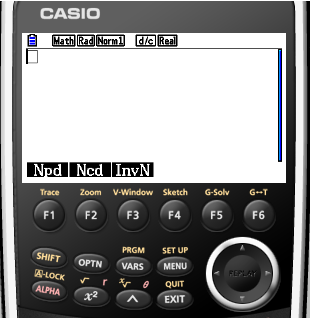 3
2
1
0
-2
-3
-1
The standard normal distribution
The standard normal distribution is the normal distribution where m = 0 and s = 1
The random variable is called Z.
It uses ‘z-values’ to describe the number of standard deviations any value is away from the mean.
The standard normal distribution is written Z ~ N(0, 1)
Using the GDC
Given that Z ~ N(0, 1) find P(-1 < Z < 1)
f(z)
Enter the values in this order
,
Lower limit, -1
σ
σ
σ
σ
σ
σ
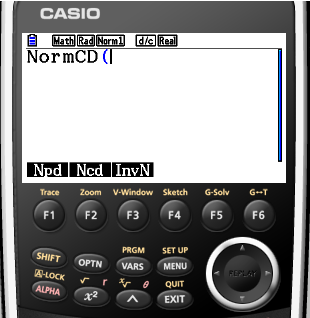 ,
Upper limit, 1
Standard deviation, 1
,
)
Mean, 0
3
2
1
0
-2
-3
-1
The standard normal distribution
The standard normal distribution is the normal distribution where m = 0 and s = 1
The random variable is called Z.
It uses ‘z-values’ to describe the number of standard deviations any value is away from the mean.
The standard normal distribution is written Z ~ N(0, 1)
Using the GDC
Given that Z ~ N(0, 1) find P(-1 < Z < 1)
f(z)
EXE
σ
σ
σ
σ
σ
σ
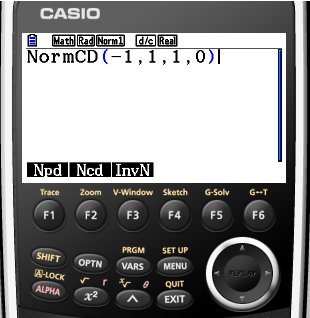 3
2
1
0
-2
-3
-1
The standard normal distribution
The standard normal distribution is the normal distribution where m = 0 and s = 1
The random variable is called Z.
It uses ‘z-values’ to describe the number of standard deviations any value is away from the mean.
The standard normal distribution is written Z ~ N(0, 1)
Using the GDC
Given that Z ~ N(0, 1) find P(-1 < Z < 1)
f(z)
σ
σ
σ
σ
σ
σ
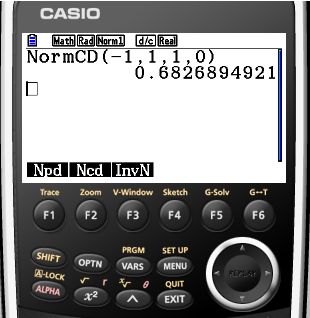 = 0.682689
= 68.27%
68.27%
3
2
1
0
-2
-3
-1
The standard normal distribution
The standard normal distribution is the normal distribution where m = 0 and s = 1
The random variable is called Z.
It uses ‘z-values’ to describe the number of standard deviations any value is away from the mean.
The standard normal distribution is written Z ~ N(0, 1)
Using the GDC
Given that Z ~ N(0, 1) find P(-2 < Z < 2)
f(z)
σ
σ
σ
σ
σ
σ
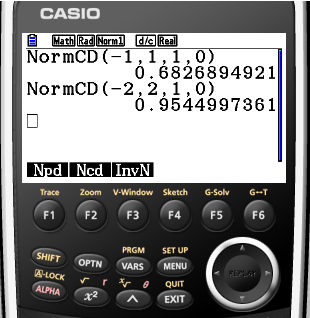 = 0.9544997361
= 95.45%
95.45%
3
2
1
0
-2
-3
-1
The standard normal distribution
The standard normal distribution is the normal distribution where m = 0 and s = 1
The random variable is called Z.
It uses ‘z-values’ to describe the number of standard deviations any value is away from the mean.
The standard normal distribution is written Z ~ N(0, 1)
Using the GDC
Given that Z ~ N(0, 1) find P(-3 < Z < 3)
f(z)
σ
σ
σ
σ
σ
σ
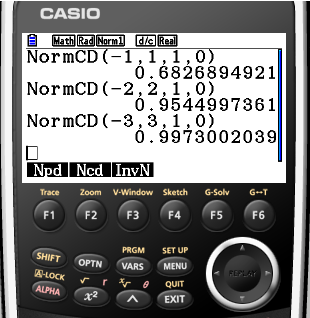 = 0.9973002039
= 99.73%
99.73%
3
2
1
0
-2
-3
-1
The standard normal distribution
The standard normal distribution is the normal distribution where m = 0 and s = 1
The random variable is called Z.
It uses ‘z-values’ to describe the number of standard deviations any value is away from the mean.
The standard normal distribution is written Z ~ N(0, 1)
Using the GDC
Given that Z ~ N(0, 1) find P(Z > -1.5)
f(z)
Enter upper limit as a very high number, 9 x 1099
σ
σ
σ
σ
σ
σ
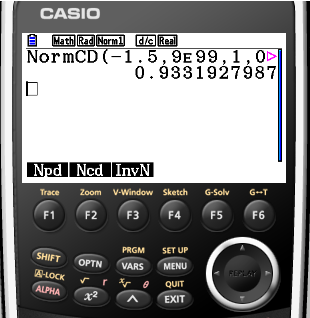 = 0.9331927987
= 93.32%
93.32%
3
2
1
0
-2
-3
-1
The standard normal distribution
The standard normal distribution is the normal distribution where m = 0 and s = 1
The random variable is called Z.
It uses ‘z-values’ to describe the number of standard deviations any value is away from the mean.
The standard normal distribution is written Z ~ N(0, 1)
Using the GDC
Given that Z ~ N(0, 1) find P(Z < 1)
f(z)
Enter lower limit as a very small negative number, -9 x 1099
σ
σ
σ
σ
σ
σ
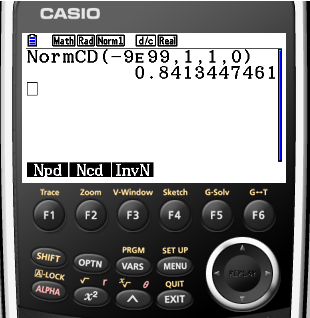 = 0.8413447461
= 84.13%
84.13%
3
2
1
0
-2
-3
-1
Probabilities for other normal distributions
Clearly, however, very few real-life variables are distributed like the standard normal distribution, with mean of 0 and a standard deviation of 1, but you can transform any normal distribution X ~ N(m, s2) to the standard normal distribution, because all normal distributions have the same basic shape but merely shifts in location and spread
To transform any given value of x on X ~ N(m, s2) to its equivalent z-value on Z ~ N(0, 1) use the formula
Then you can use the GDC to find the required probability.
Probabilities for other normal distributions
Example 1:
The random variable X ~ N(10, 22). Find P(9.1 < X < 10.3)
Step 1:
Sketch a standard normal curve and shade the required region
Step 2:
= -0.45
= 0.15
Step 3:
Enter the values into your GDC
=
P(-0.45 < Z < 0.15)
P(9.1 < X < 10.3)
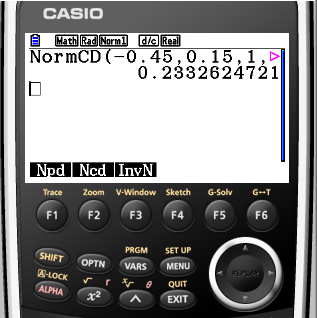 = 0.233
10
Probabilities for other normal distributions
Example 2:
The random variable X ~ N(62, 72). Find P(X < 69)
Step 1:
Sketch a standard normal curve and shade the required region
Step 2:
= z
= 1
Step 3:
Enter the values into your GDC
= 0.841
P( Z < 1)
P( X < 69)
=
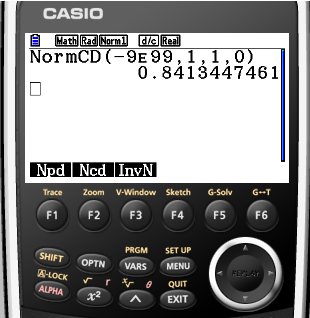 62
Probabilities for other normal distributions
Example 3:
The random variable X ~ N(14, 52). Find P(X > 10)
Step 1:
Sketch a standard normal curve and shade the required region
Step 2:
= z
= -0.8
Step 3:
Enter the values into your GDC
= 0.788
P( Z > -0.8)
=
P( X > 10)
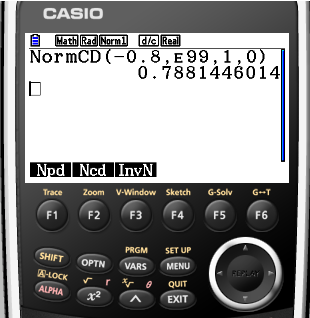 14
Probabilities for other normal distributions
You can also find these solutions directly using the GDC without using the standardisation formula, this is quickest and most efficient method of answering these questions
But is important to know the method of standardisation.
Tips:
If a normal distribution has mean m and standard deviation s.
To find P(x < a) or P(x  a)
Use normalcdf(-E99, a, s, m)
To find P(x > a) or P(x  a)
Use normalcdf(a, E99, s, m)
To find P(a < x < b) or P(a  x  a)
Use normalcdf(a, b, s, m)
Probabilities for other normal distributions
Example 4:
Eggs laid by a chicken are known to have the mass normally distributed, with mean 55 g and standard deviation 2.5 g.
(a) An egg weighs more than 59 g?
What is the probability that
Solution:
The random variable W ~ N(55, 2.52). Find P(W > 59)
Step 1:
Sketch a standard normal curve and shade the required region
Step 2:
Enter the values in your GDC
= 0.0548
P( W > 59)
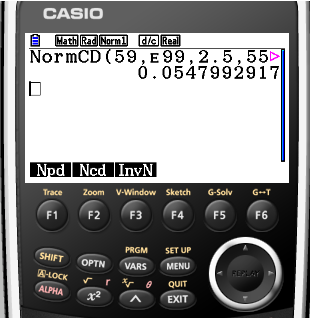 Lower limit, 59
Upper limit, E99
Standard deviation, 2.5
Mean, 55
60
55
50
Probabilities for other normal distributions
Example 4:
Eggs laid by a chicken are known to have the mass normally distributed, with mean 55 g and standard deviation 2.5 g.
What is the probability that
(b) An egg weighs less than 53 g?
Solution:
The random variable W ~ N(55, 2.52). Find P(W < 53)
Step 1:
Sketch a standard normal curve and shade the required region
Step 2:
Enter the values in your GDC
= 0.212
P( W < 53)
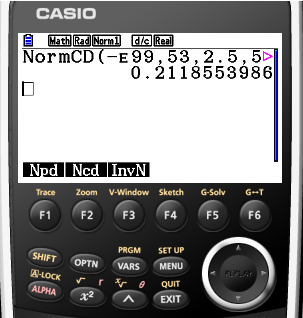 Lower limit, -E99
Upper limit, 53
Standard deviation, 2.5
Mean, 55
60
55
50
Probabilities for other normal distributions
Example 4:
Eggs laid by a chicken are known to have the mass normally distributed, with mean 55 g and standard deviation 2.5 g.
What is the probability that
(c) An egg is between 52 and 54 g?
Solution:
The random variable W ~ N(55, 2.52). Find P(W < 53)
Step 1:
Sketch a standard normal curve and shade the required region
Step 2:
Enter the values in your GDC
= 0.212
P( W < 53)
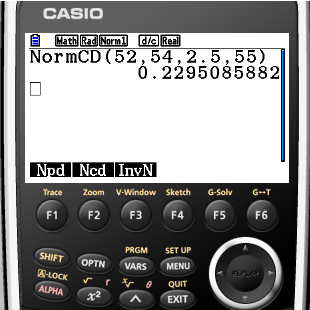 Lower limit, 52
Upper limit, 54
Standard deviation, 2.5
Mean, 55
60
55
50
Thank you for using resources from
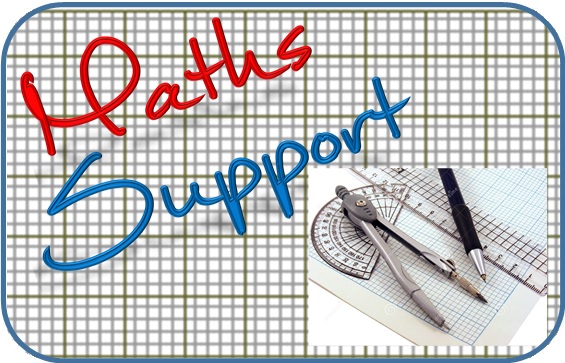 For more resources visit our website
https://www.mathssupport.org
If you have a special request, drop us an email
info@mathssupport.org